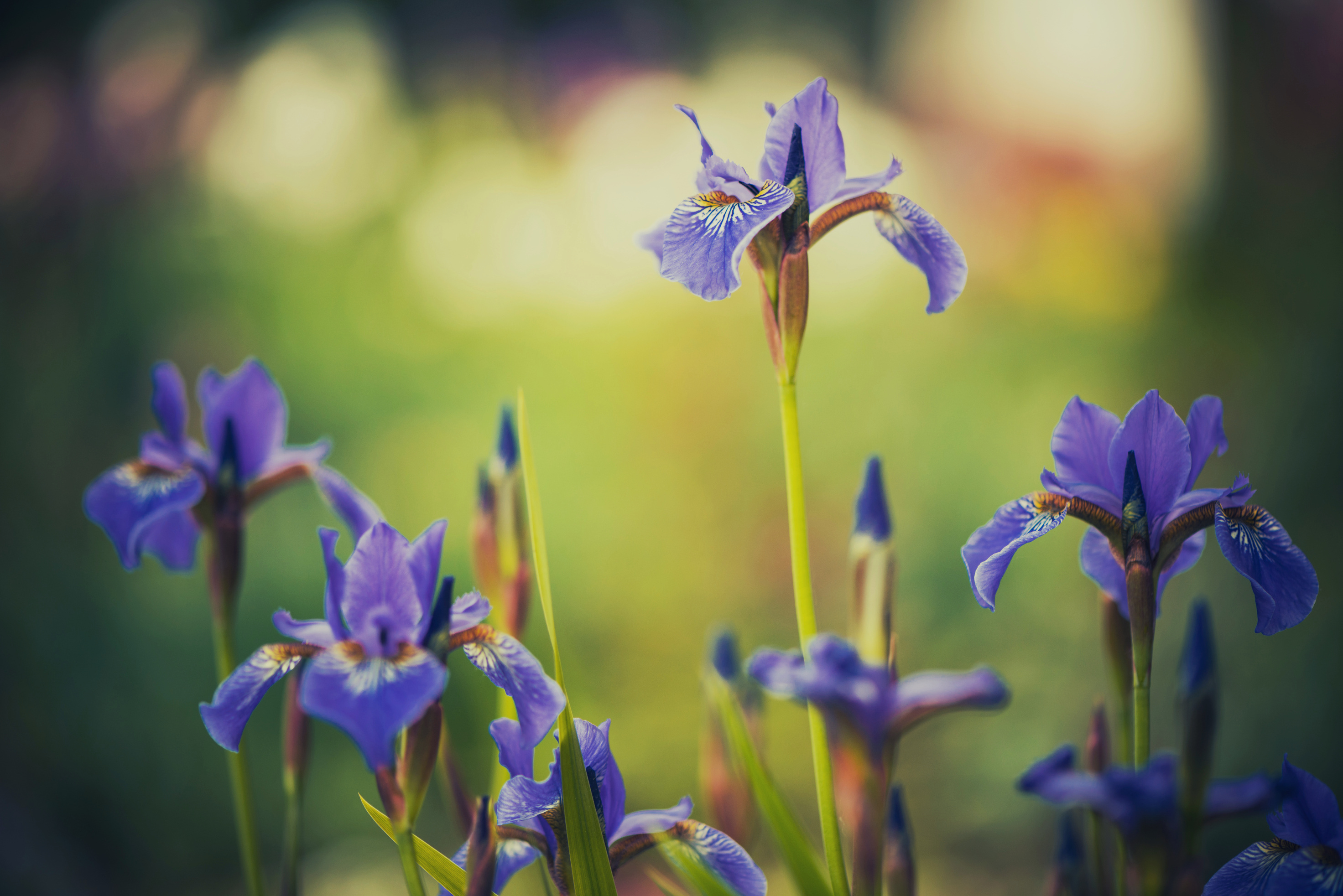 CHAPTER 15 – “MINISTERS OF GOD”
Lessons on Faith
Lessons on Faith
A.T. Jones & E.J. Waggoner
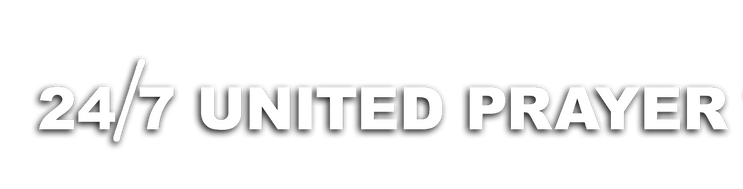 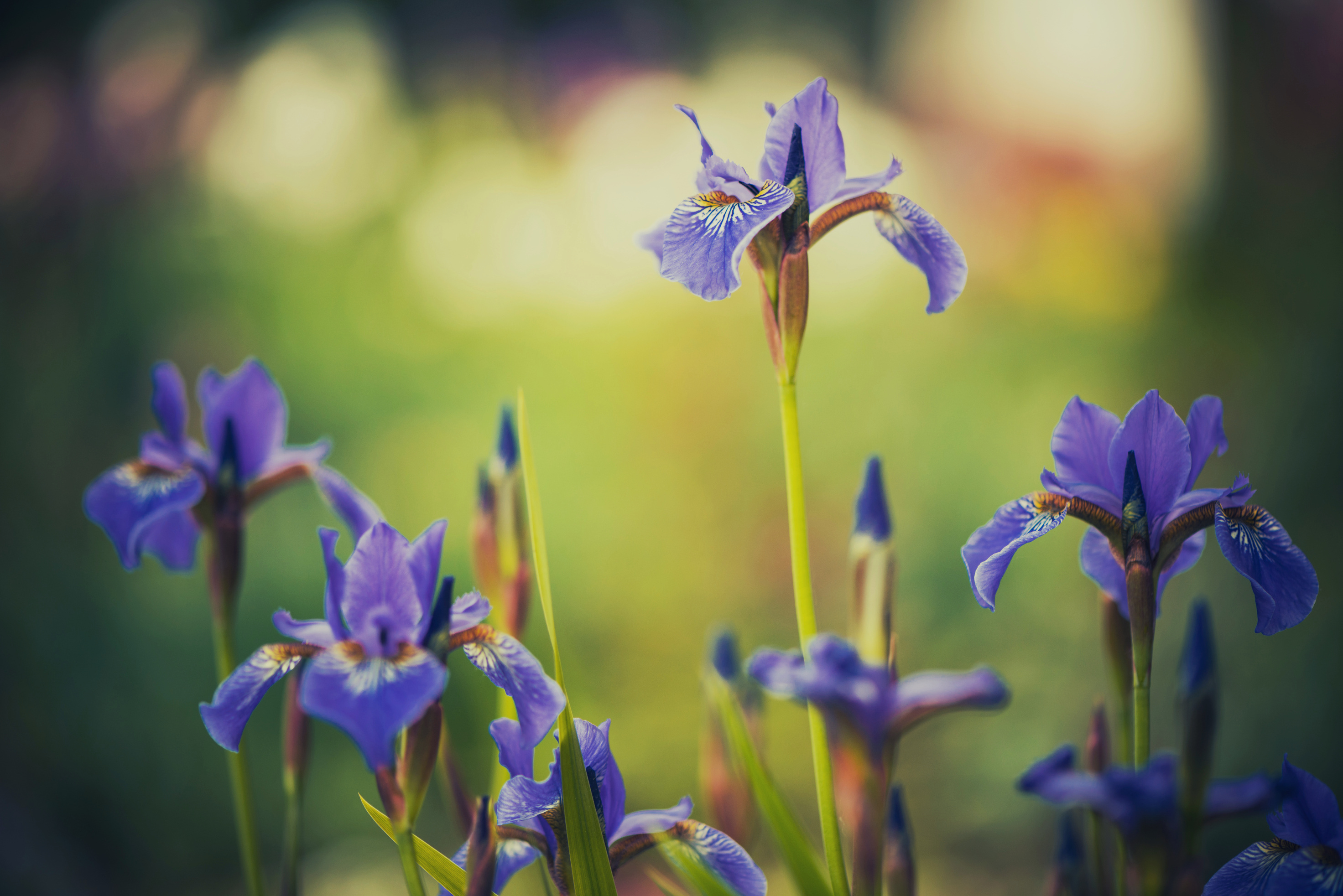 CHAPTER 15 – “MINISTERS OF GOD”
Lessons on Faith
Chapter 15— 
“MINISTERS OF GOD"
Part 2
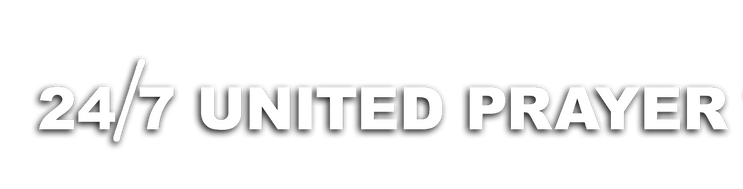 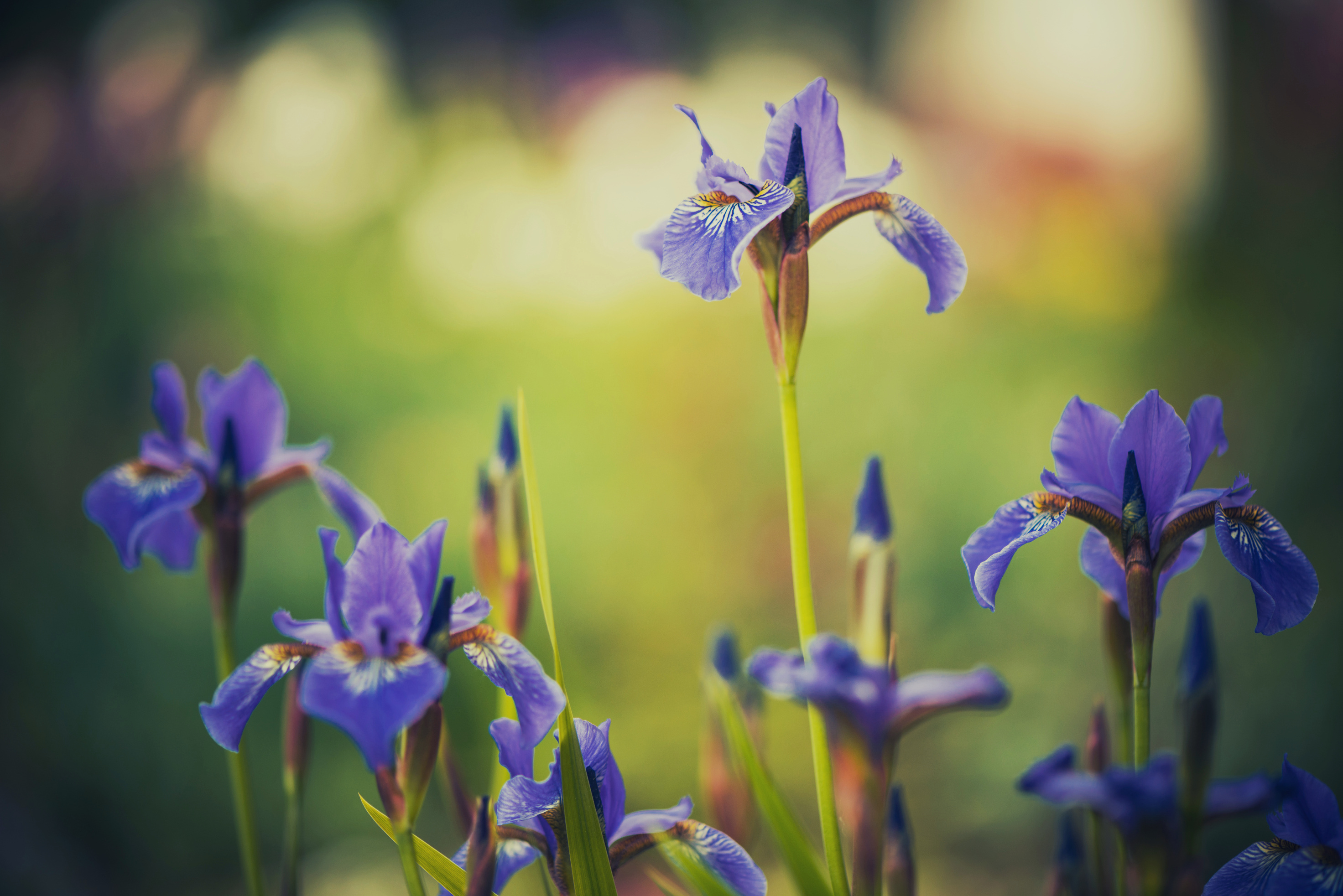 CHAPTER 15 – “MINISTERS OF GOD”
Lessons on Faith
It is true that there is a mystery about how this can be. It is a mystery how God can make manifest the knowledge of Himself by such persons as you and I are, in any place, much less in every place.
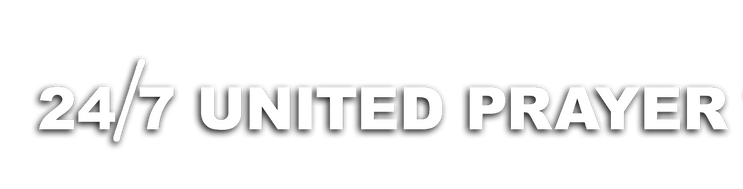 [Speaker Notes: Page 187 of the book]
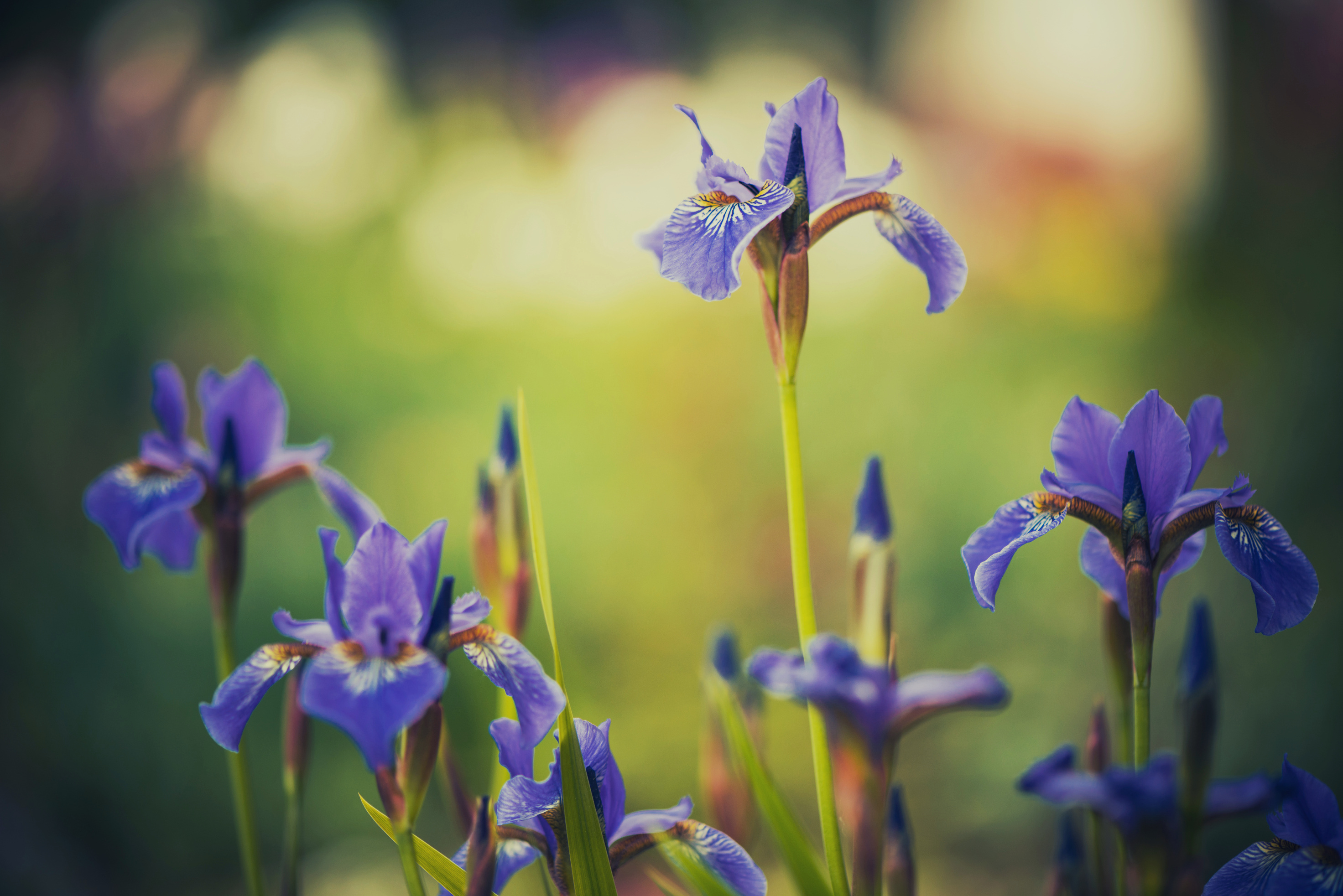 CHAPTER 15 – “MINISTERS OF GOD”
Lessons on Faith
Yet mystery though it be, it is the very truth. But do we not believe the mystery of God? Assuredly we do believe it. Then never forget that the mystery of God is God manifest in the flesh. And you and I are flesh. Then the mystery of God is God manifest in you and me who believe. Believe it.
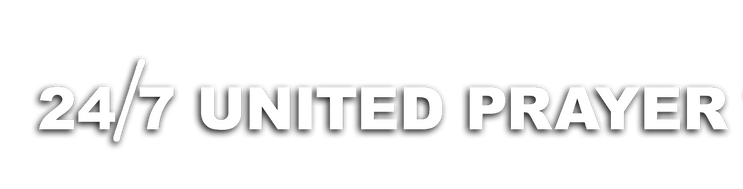 [Speaker Notes: Page 187 of the book]
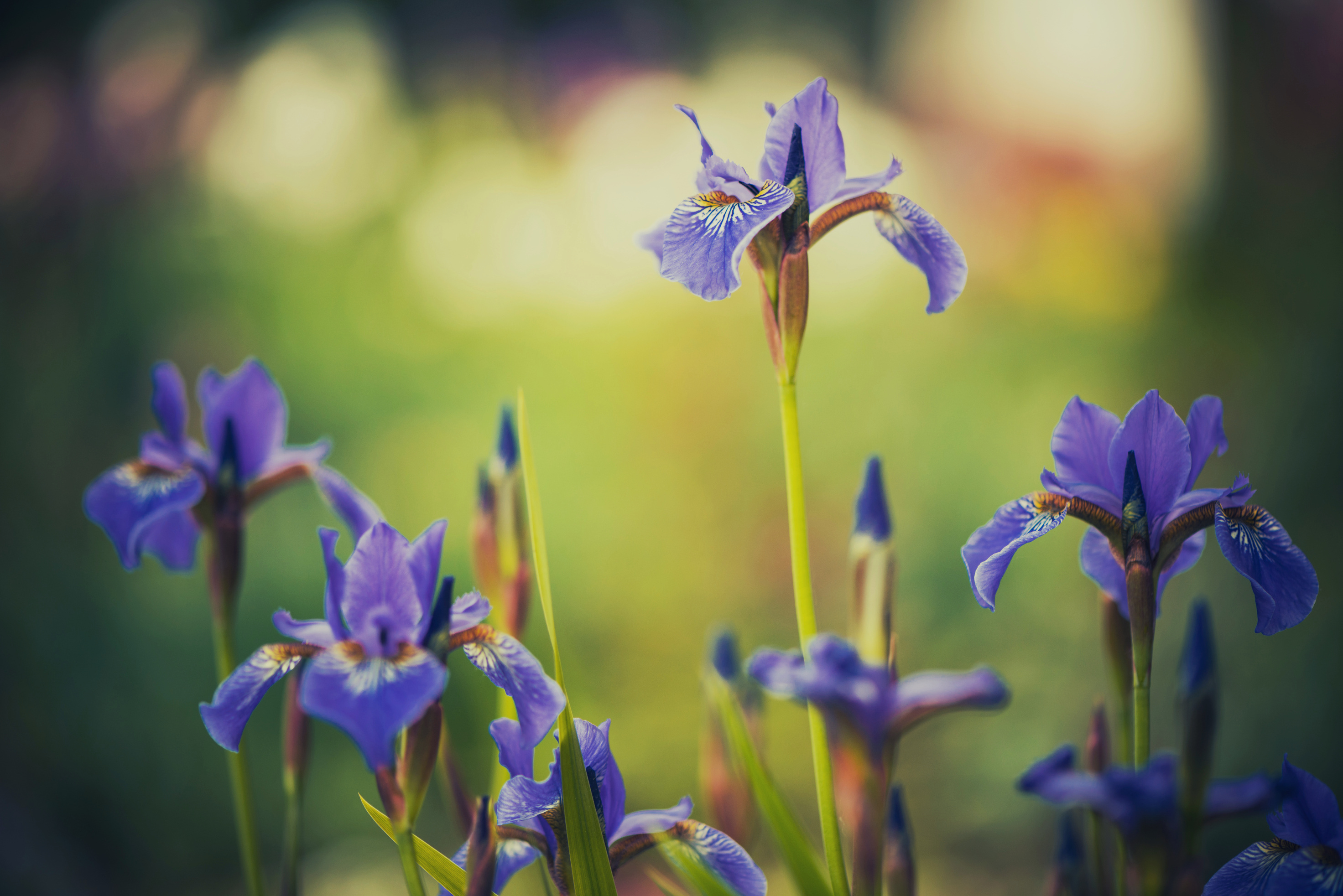 CHAPTER 15 – “MINISTERS OF GOD”
Lessons on Faith
Do not forget, either, that the mystery of God is not God manifest in sinless flesh, but God manifest in sinful flesh. There could never be any mystery about God's manifesting Himself in sinless flesh – in one who had no connection whatever with sin.
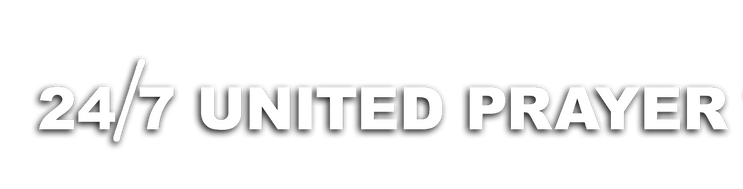 [Speaker Notes: Page 187 of the book]
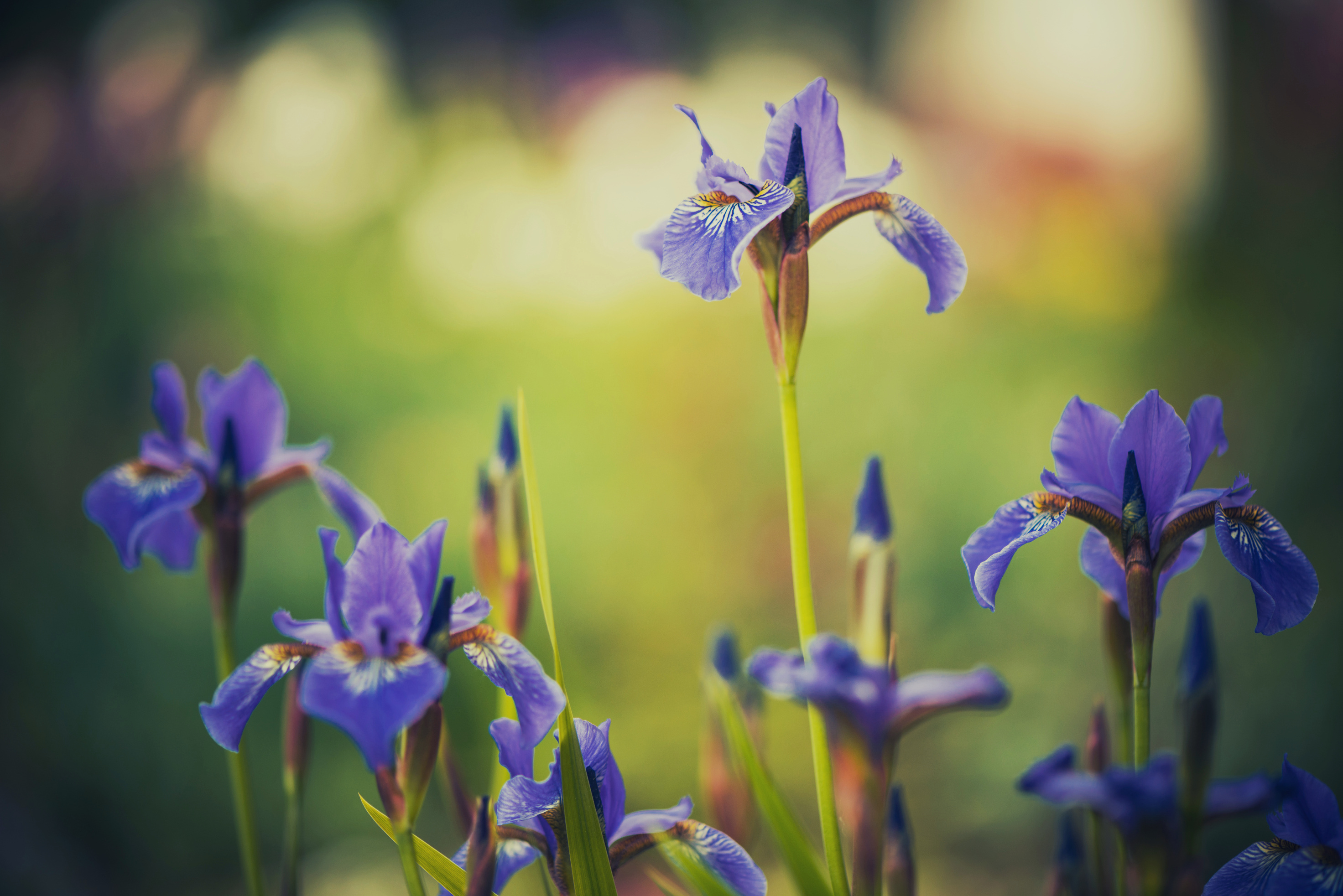 CHAPTER 15 – “MINISTERS OF GOD”
Lessons on Faith
That would be plain enough. But that He can manifest Himself in flesh laden with sin and with all the tendencies to sin, such as ours is – that is a mystery. Yea, it is the mystery of God. And it is a glorious fact, thank the Lord! Believe it.
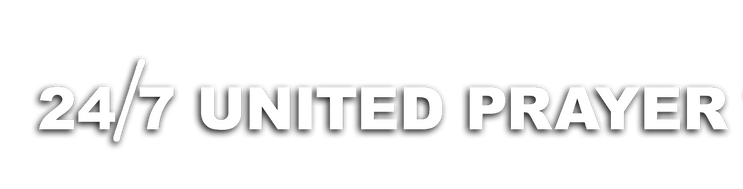 [Speaker Notes: Page 188 of the book]
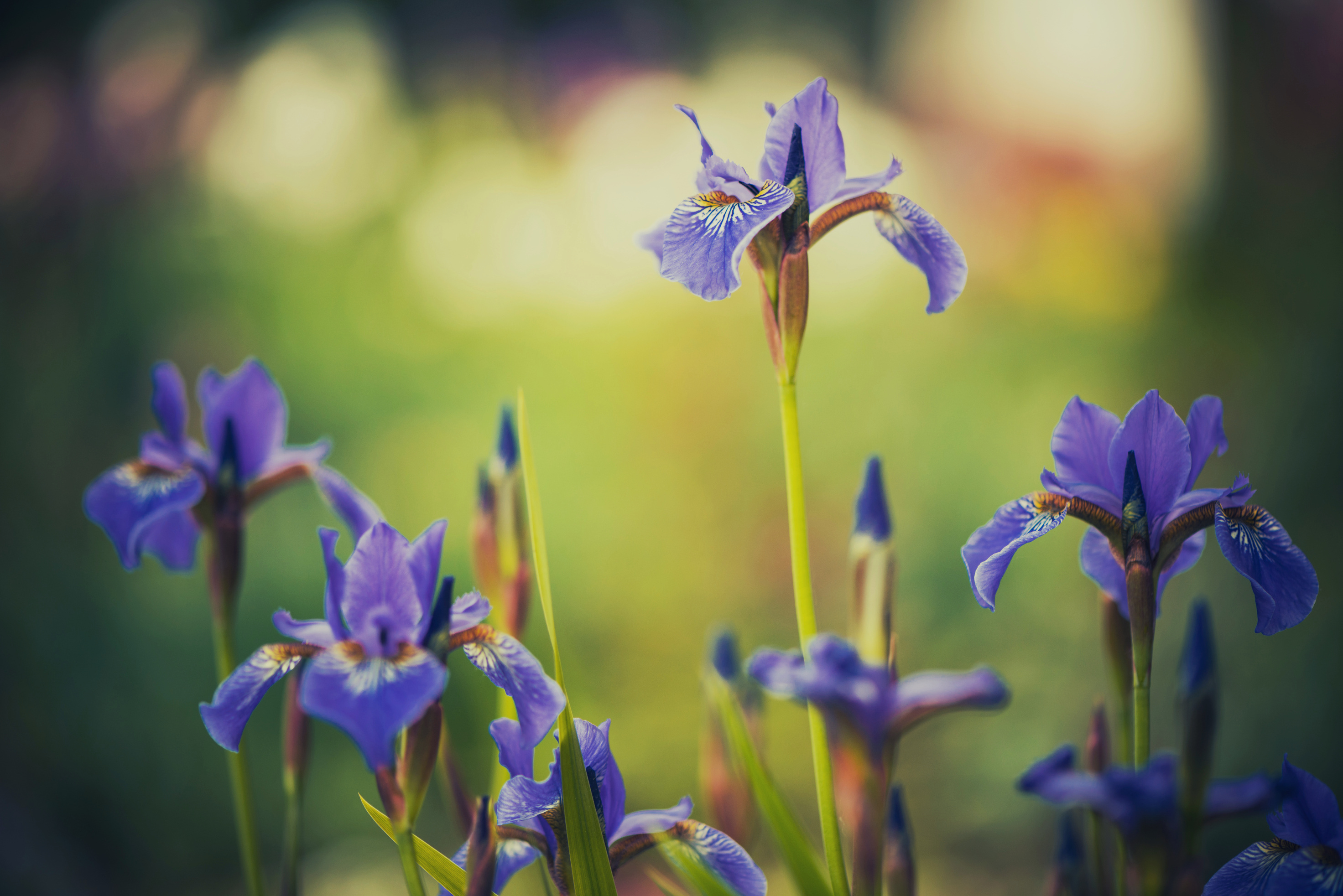 CHAPTER 15 – “MINISTERS OF GOD”
Lessons on Faith
And before all the world, and for the joy of every person in the world, in Jesus Christ He has demonstrated that this great mystery is indeed a fact in human experience. For "as the children are partakers of flesh and blood, he also himself likewise took part of the same."
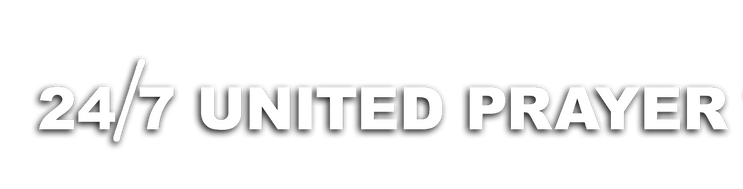 [Speaker Notes: Page 188 of the book]
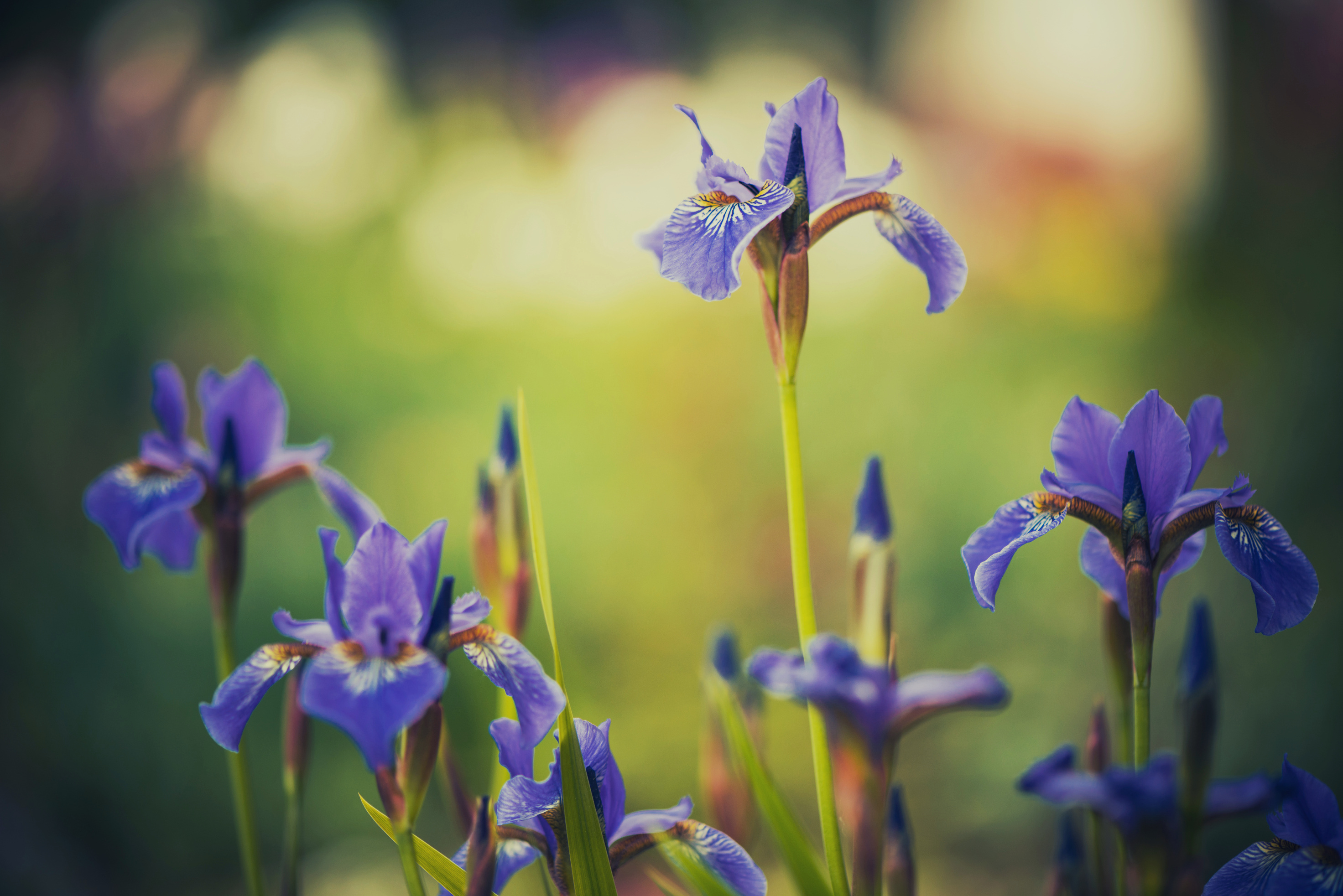 CHAPTER 15 – “MINISTERS OF GOD”
Lessons on Faith
"In all things it behooved him to be made like unto his brethren." And therefore God "made him to be sin for us." "He hath laid on him the iniquity of us all." Thus, in our flesh, having our nature laden with iniquity and Himself made to be sin,
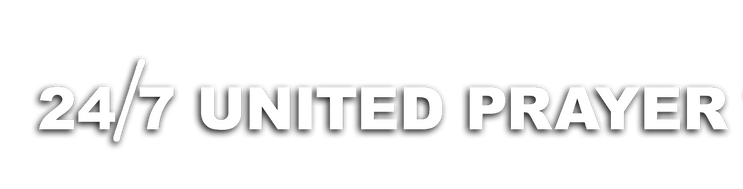 [Speaker Notes: Page 188 of the book]
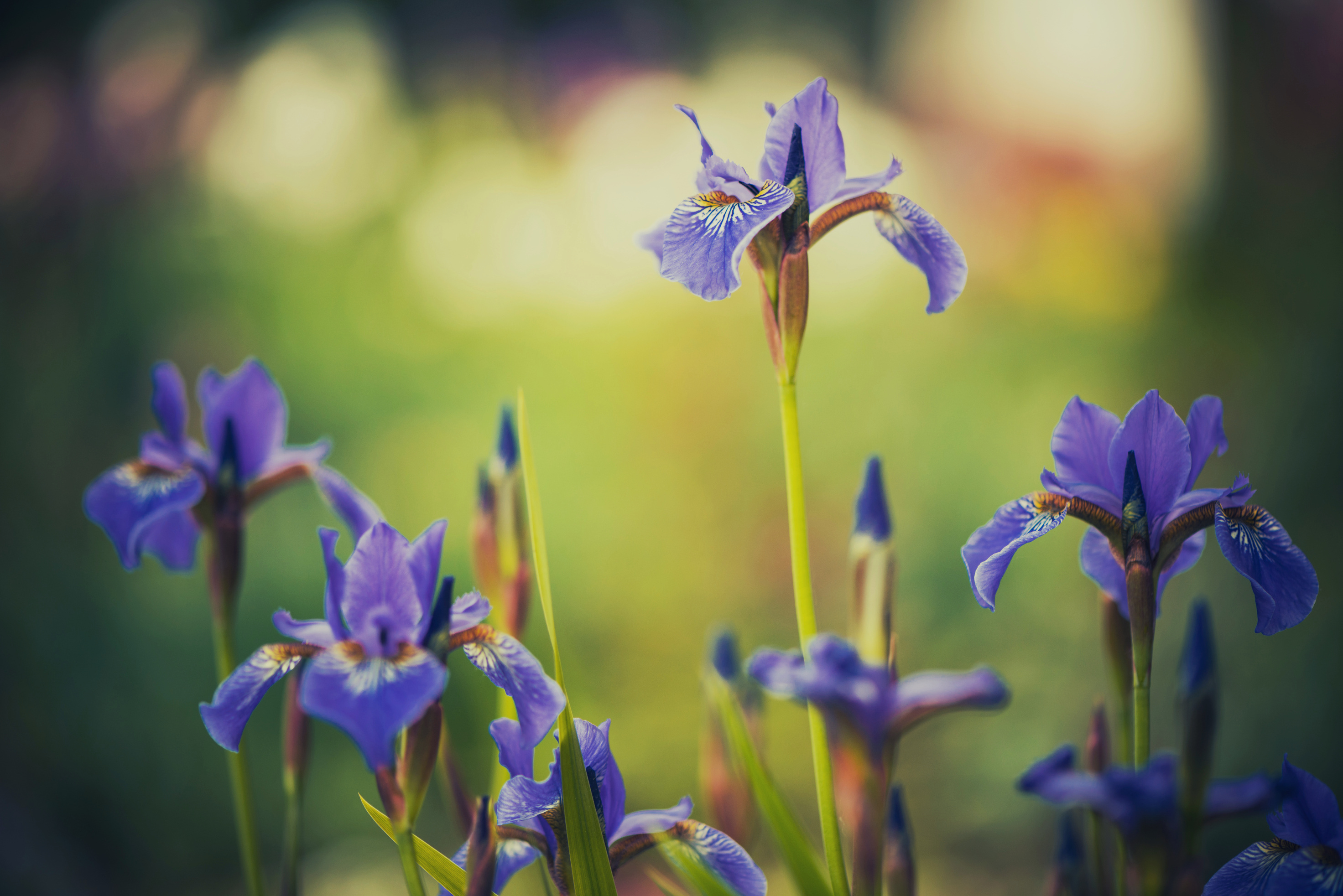 CHAPTER 15 – “MINISTERS OF GOD”
Lessons on Faith
Christ Jesus lived in this world, tempted in all points like as we are and yet God always caused Him to triumph in Him and made manifest the savor of His knowledge by Him in every place.
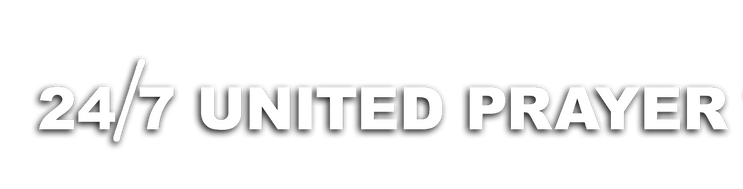 [Speaker Notes: Page 188 of the book]
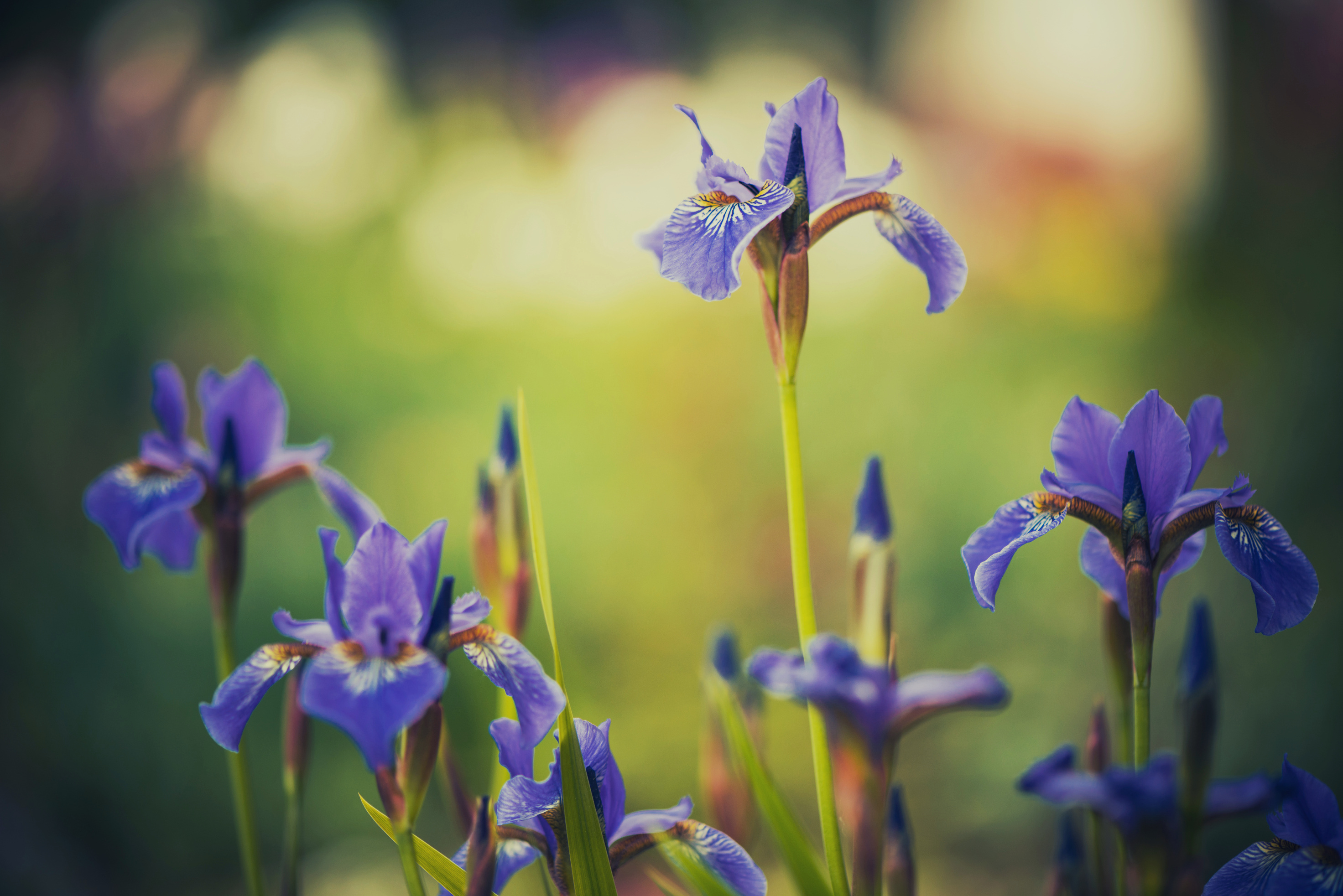 CHAPTER 15 – “MINISTERS OF GOD”
Lessons on Faith
Thus God was manifest in the flesh – in our flesh, in human flesh laden with sin – and made to be sin in itself, weak and tempted as ours is. And thus the mystery of God was made known to all nations for the obedience of the faith. O, believe it.!
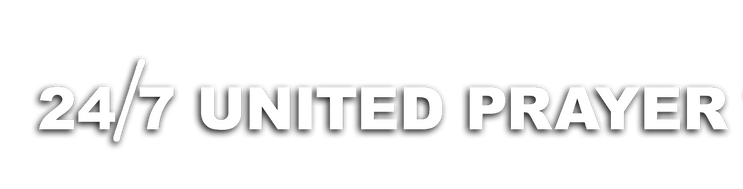 [Speaker Notes: Page 188 of the book]
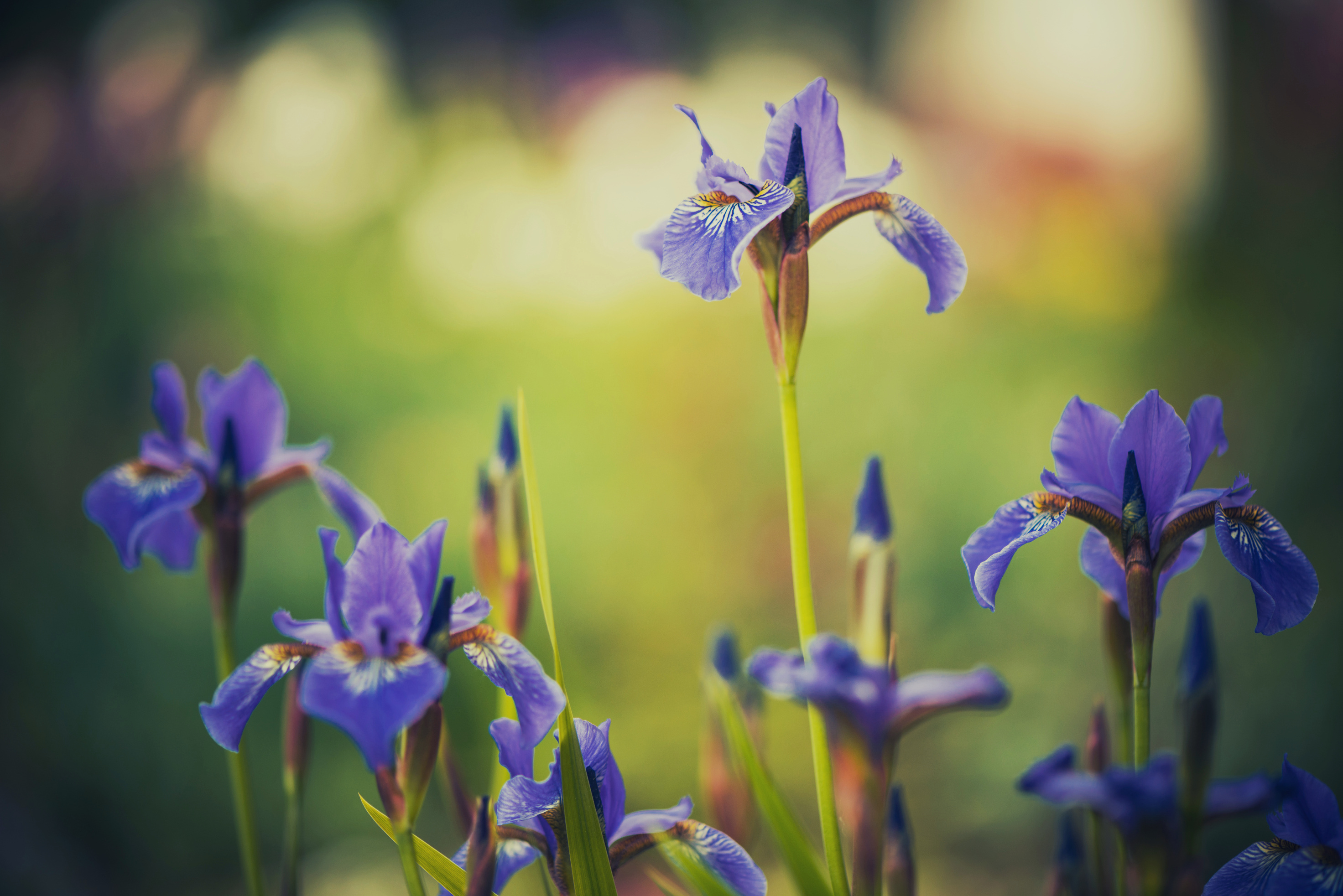 CHAPTER 15 – “MINISTERS OF GOD”
Lessons on Faith
And this is the mystery of God today and forever – God manifest in the flesh, in human flesh, in flesh, laden with sin, tempted and tried. In this flesh God will make manifest the knowledge of Himself in every place where the believer is found. Believe it and praise His holy name!
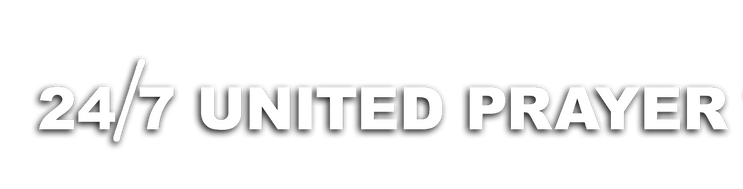 [Speaker Notes: Page 189 of the book]
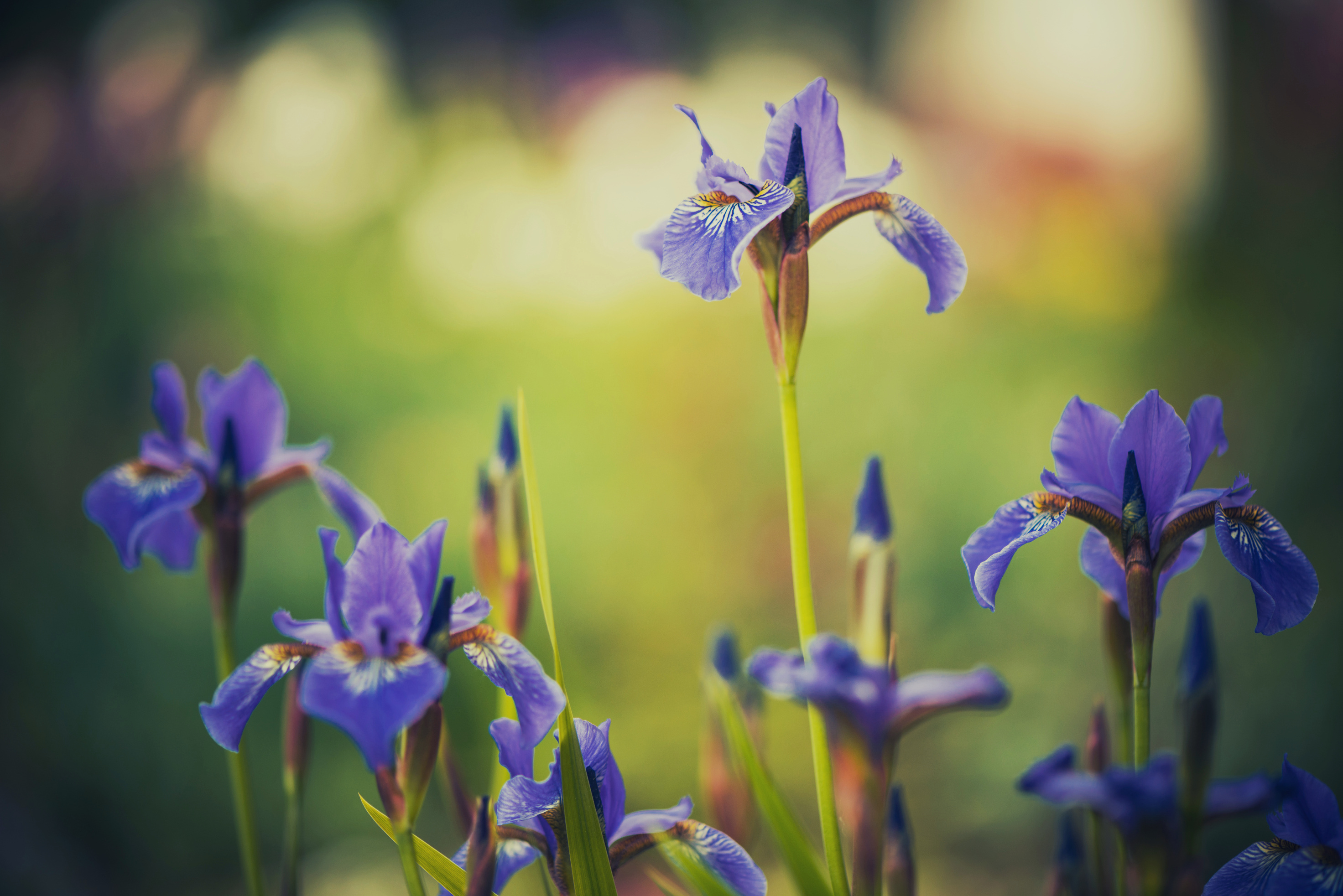 CHAPTER 15 – “MINISTERS OF GOD”
Lessons on Faith
This is the mystery which today in the third angel's message is again to be made known to all nations for the obedience of the faith. This is the mystery of God, which in this time is to be "finished," – not only finished in the sense of being ended to the world, but finished in the sense of being brought to completion in its grand work in the believer.
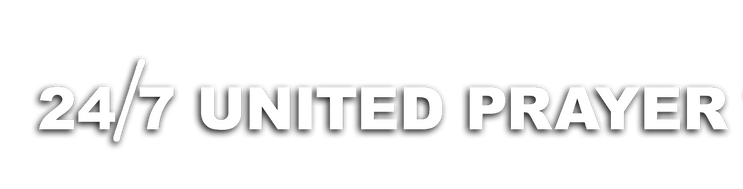 [Speaker Notes: Page 189 of the book]
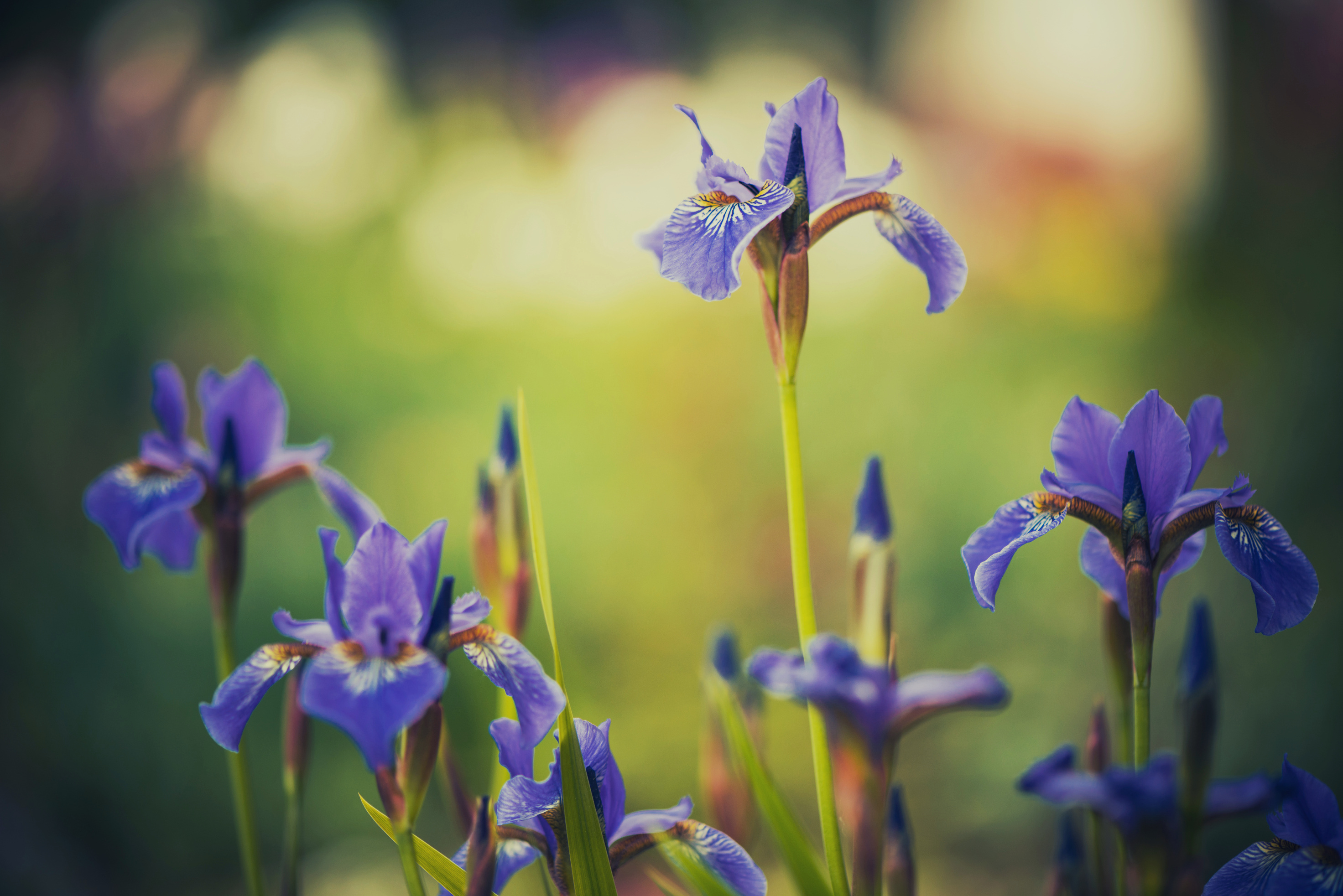 CHAPTER 15 – “MINISTERS OF GOD”
Lessons on Faith
This is the time when the mystery of God is to be finished in the sense that God is to be manifest in the flesh in every true believer, in every place where that believer shall be found. This is, in deed and in truth, the keeping of the commandments of God and the faith of Jesus.
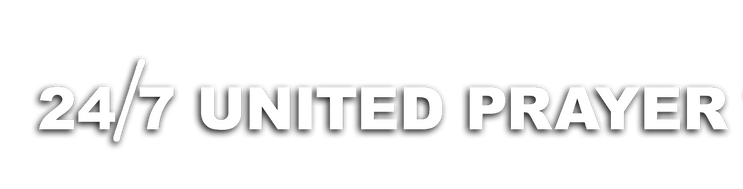 [Speaker Notes: Page 189 of the book]
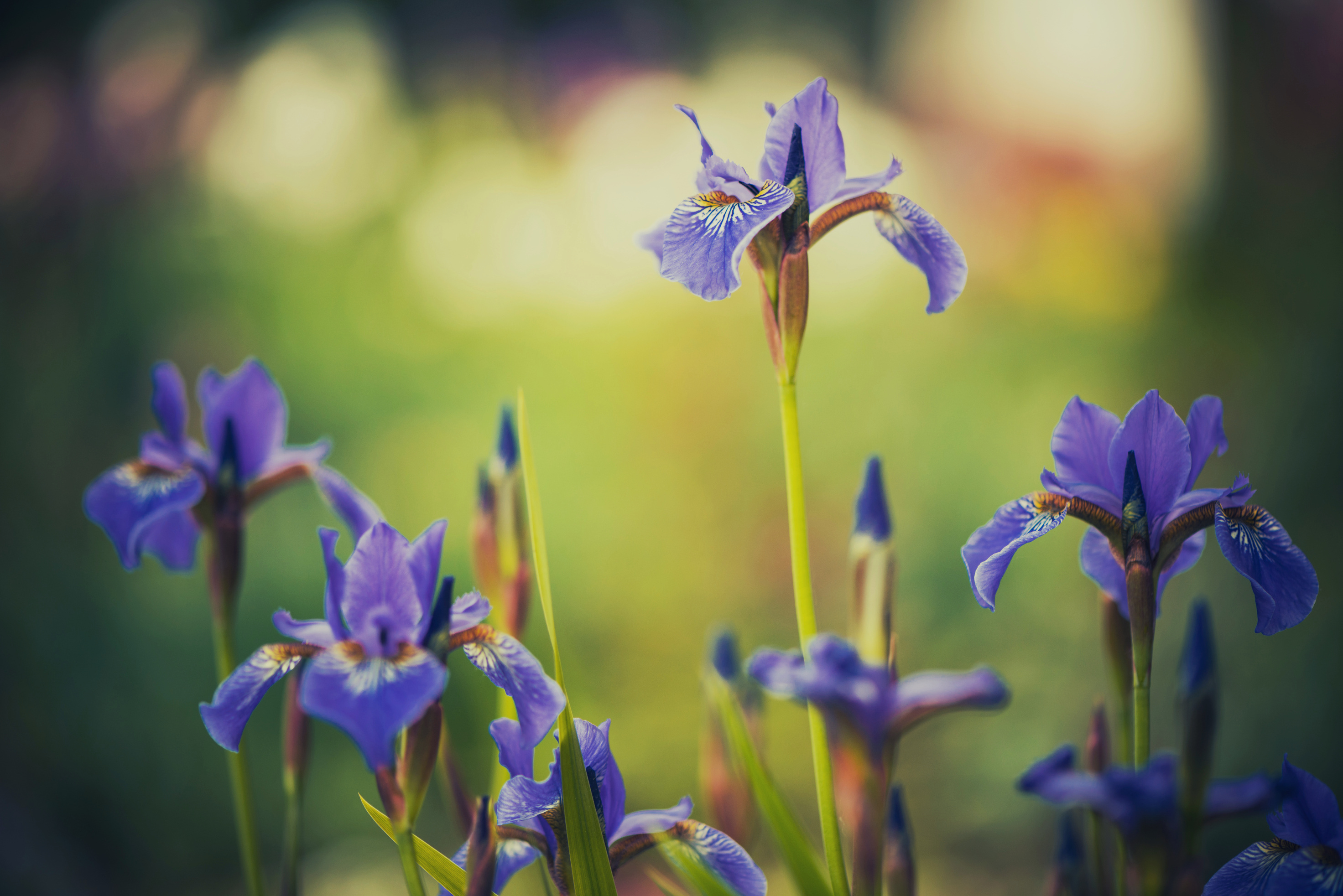 CHAPTER 15 – “MINISTERS OF GOD”
Lessons on Faith
"Be of good cheer; I have overcome the world,“ I have revealed God in the flesh. Our faith is the victory that has overcome the world. Therefore, and now, "Thanks be unto God, which always causeth us to triumph in Christ and maketh manifest the savor of his knowledge by us in every place."
A. T. Jones
Review and Herald, September 29, 1896
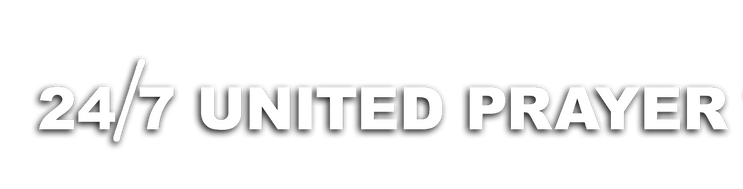 [Speaker Notes: Page 189 of the book]
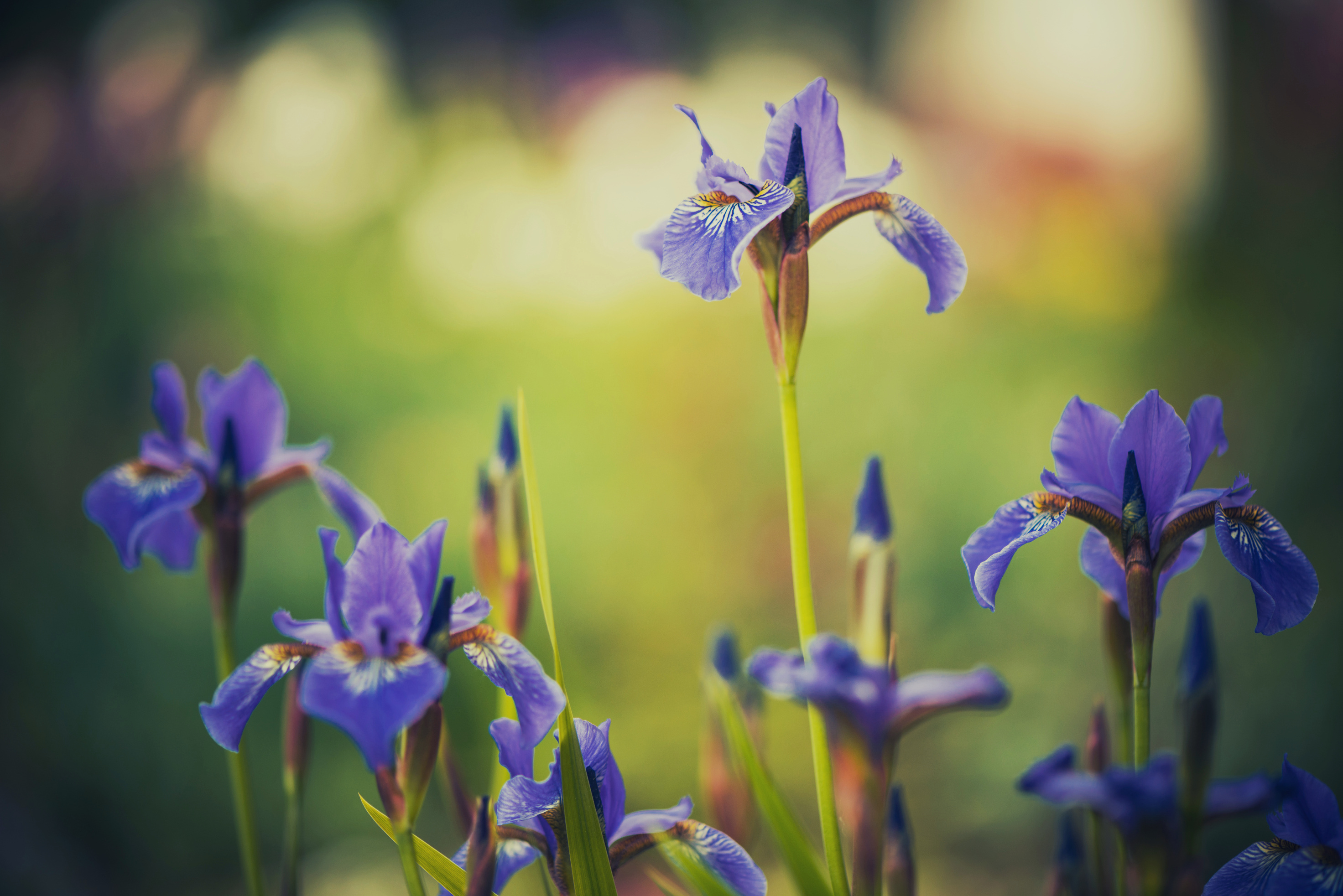 CHAPTER 15 – “MINISTERS OF GOD”
Lessons on Faith
REFLECTION TIME
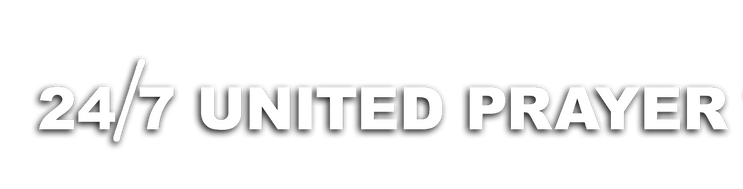